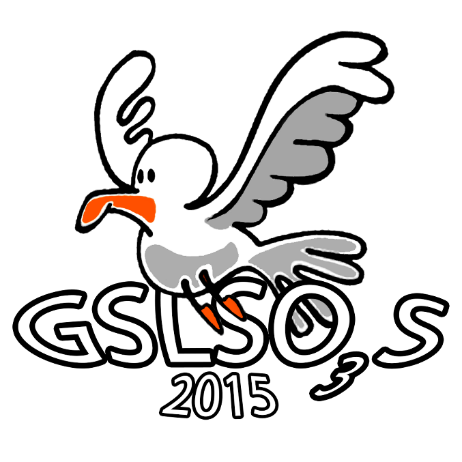 IOP 2 Summary
July 15-16, 2015
Wed-Thu
Website
WordPress Blog
June 8-hr Ozone
Full Daily Description
IOP 1
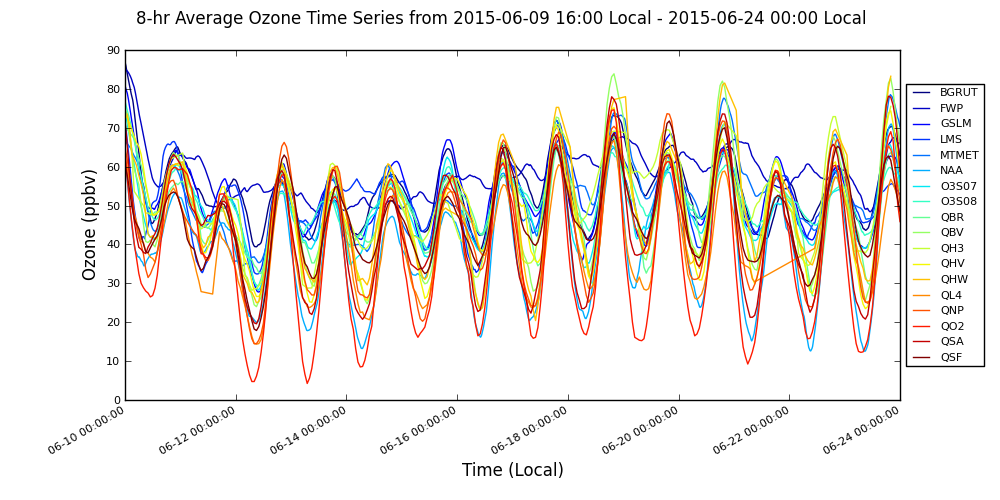 10
11
12
13
14
15
16
17
18
19
20
21
22
23
24
DAQ SL County Forecast
Rain
Ridge/Trough
***High Lake Ozone/High Urban Ozone/High Marsh Ozone
[Speaker Notes: 14 days of 8-hr ozone concentrations from the in-situ stations]
July 8-hr Ozone
Full Daily Description
IOP 2
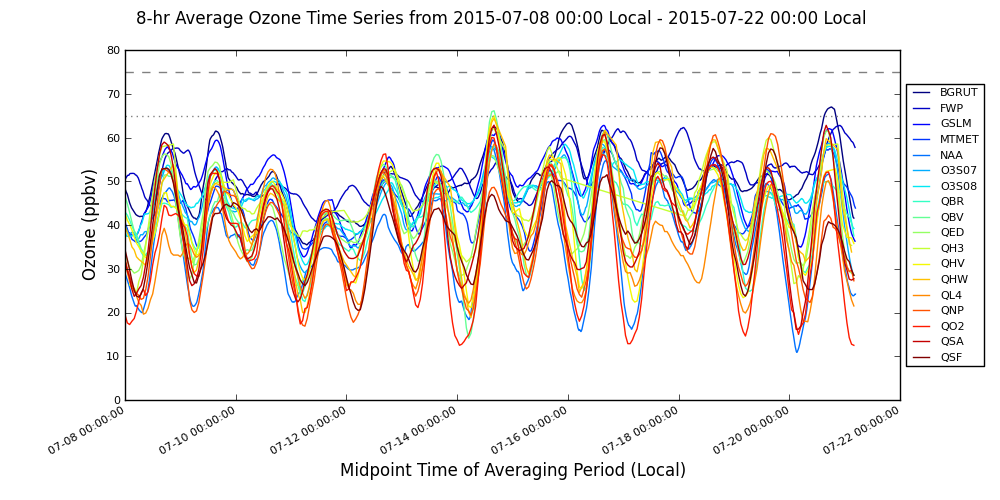 *Midpoint averages
08
09
10
11
12
13
14
15
16
17
18
19
20
21
22
DAQ SL County Forecast
Rain
Ridge/Trough
***High Lake Ozone/High Urban Ozone/High Marsh Ozone
[Speaker Notes: 14 days of 8-hr ozone concentrations from the in-situ stations]
Operations IOP 2
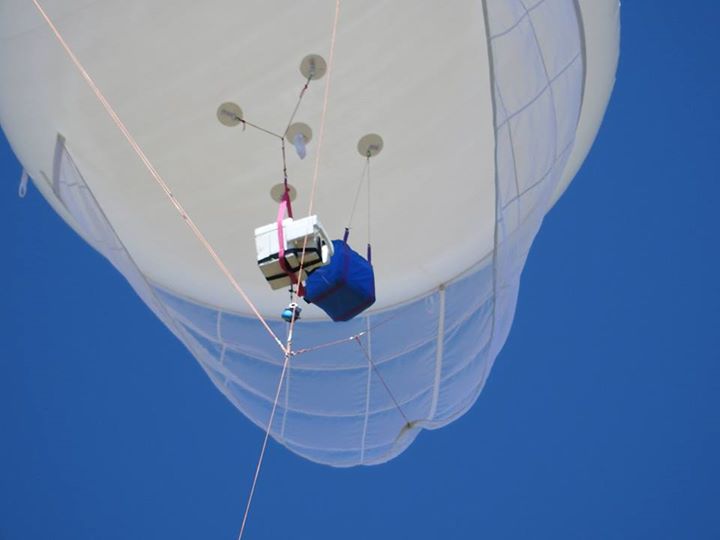 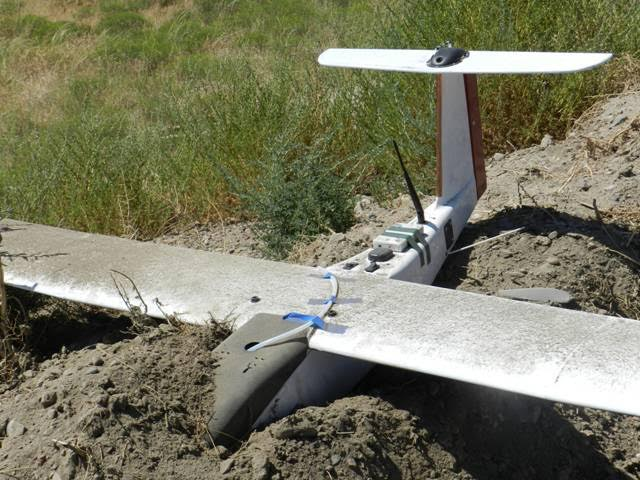 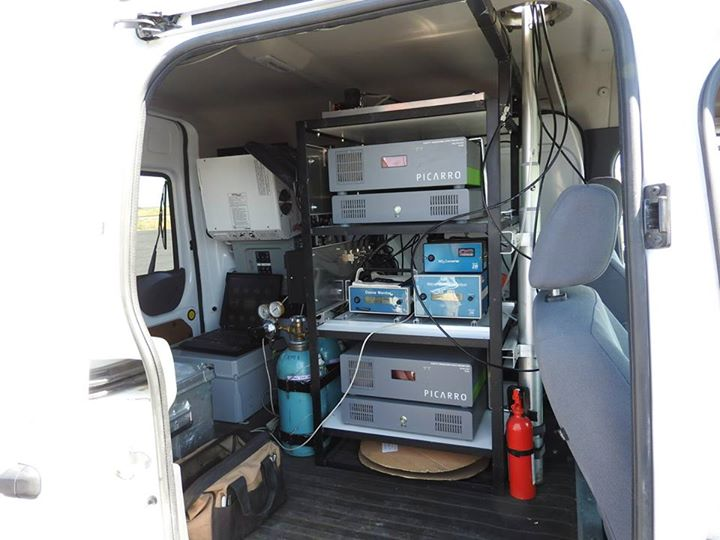 Nerdmobile
Aerostat
UAV
Trucks
TRAX
KSL Chopper 5
17+ in situ
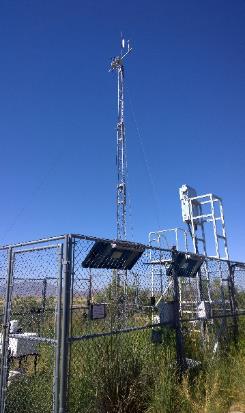 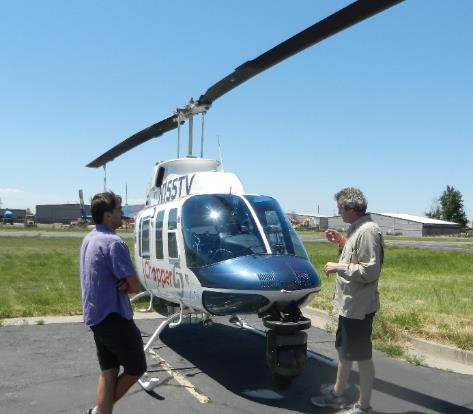 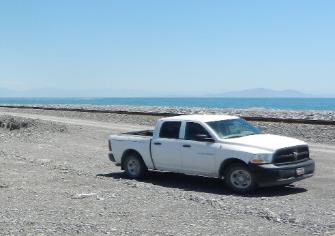 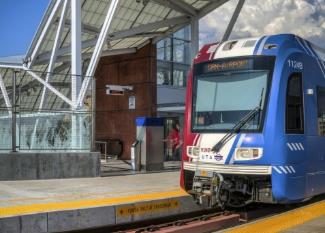 [Speaker Notes: Aside from the 17+ in-situ stations, IOP 1 had a large observation fleet of mobile units and a balloon.]
Nerdmobile
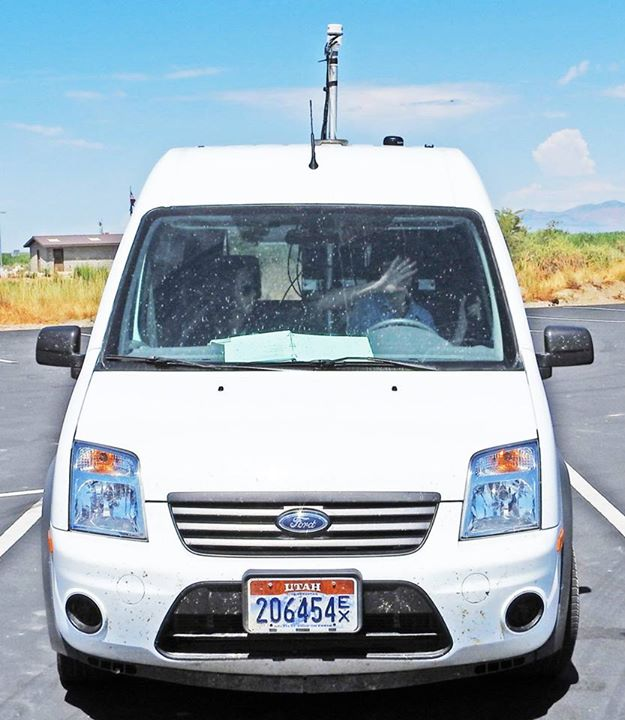 Transects between North Ogden, Antelope Island, and SLC Airport

Tuesday, July 14
Wednesday, July 15
Thursday, July 16



Data being processed
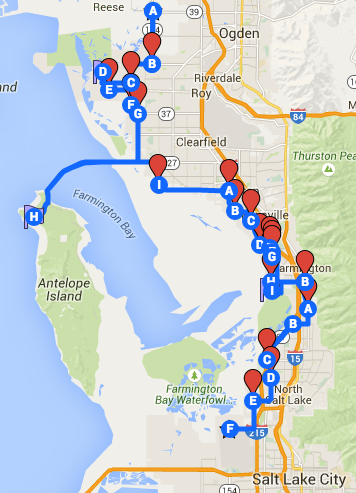 Utah State UAV
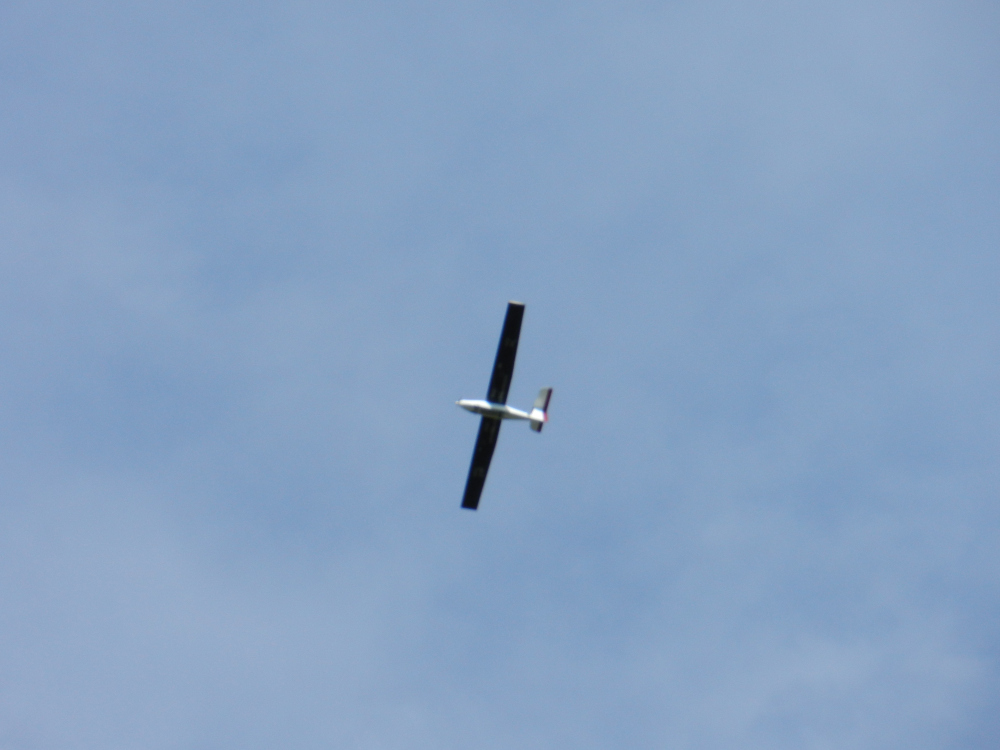 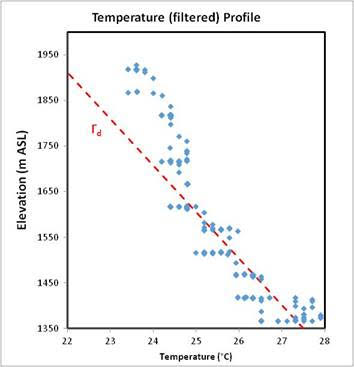 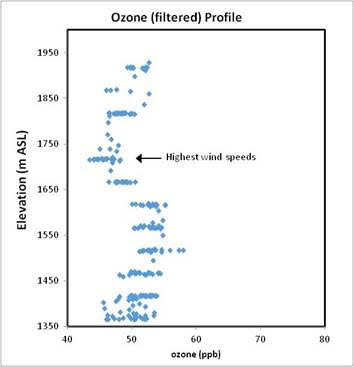 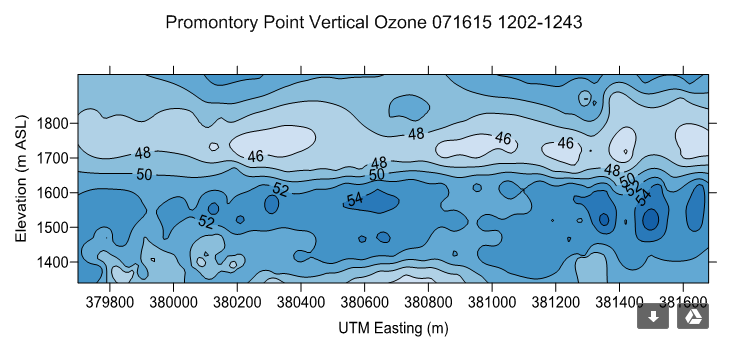 Aerostat and AtmoSniffer
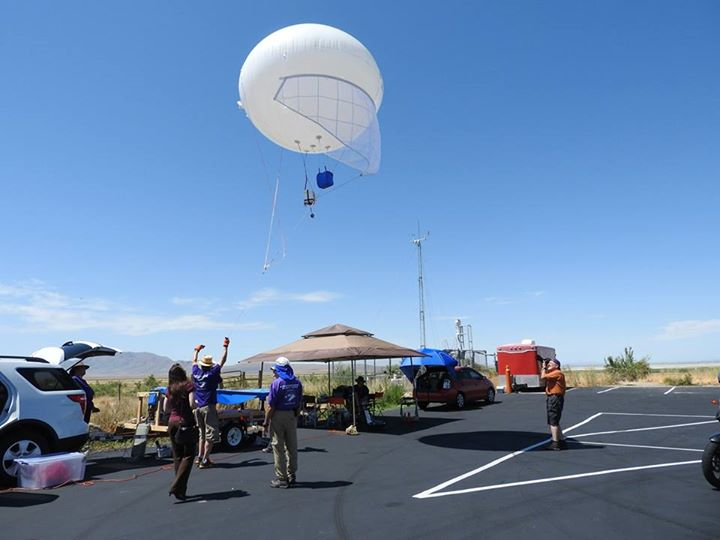 Thursday, July 16
Antelope Is. causeway gate
More Pictures
UU Truck 1
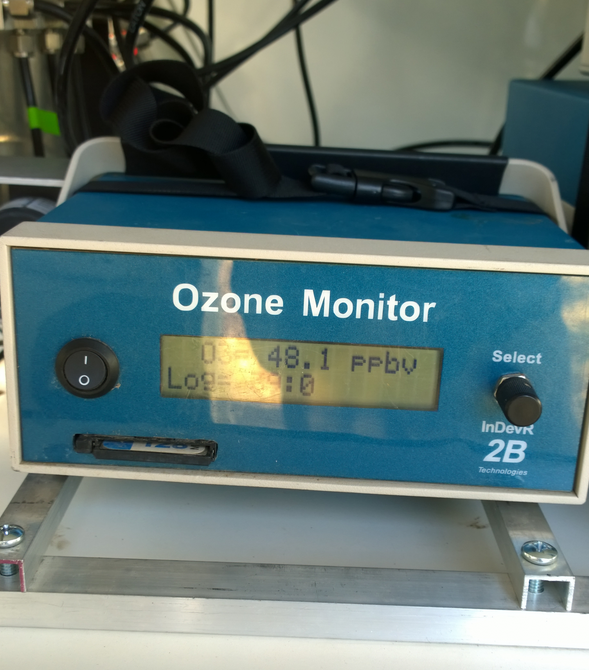 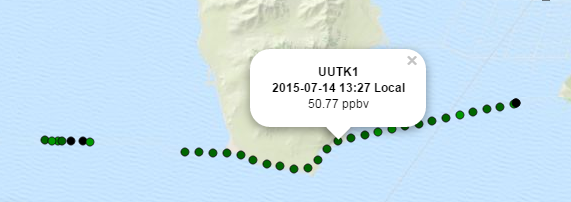 Tuesday – Causeway (GPS and power issues--only did one run)




Thursday
Tooele to Badger Is.
~12:30 PM – 3:30 PM
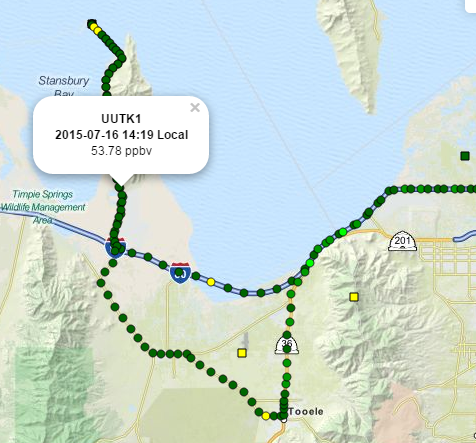 UU Truck 3
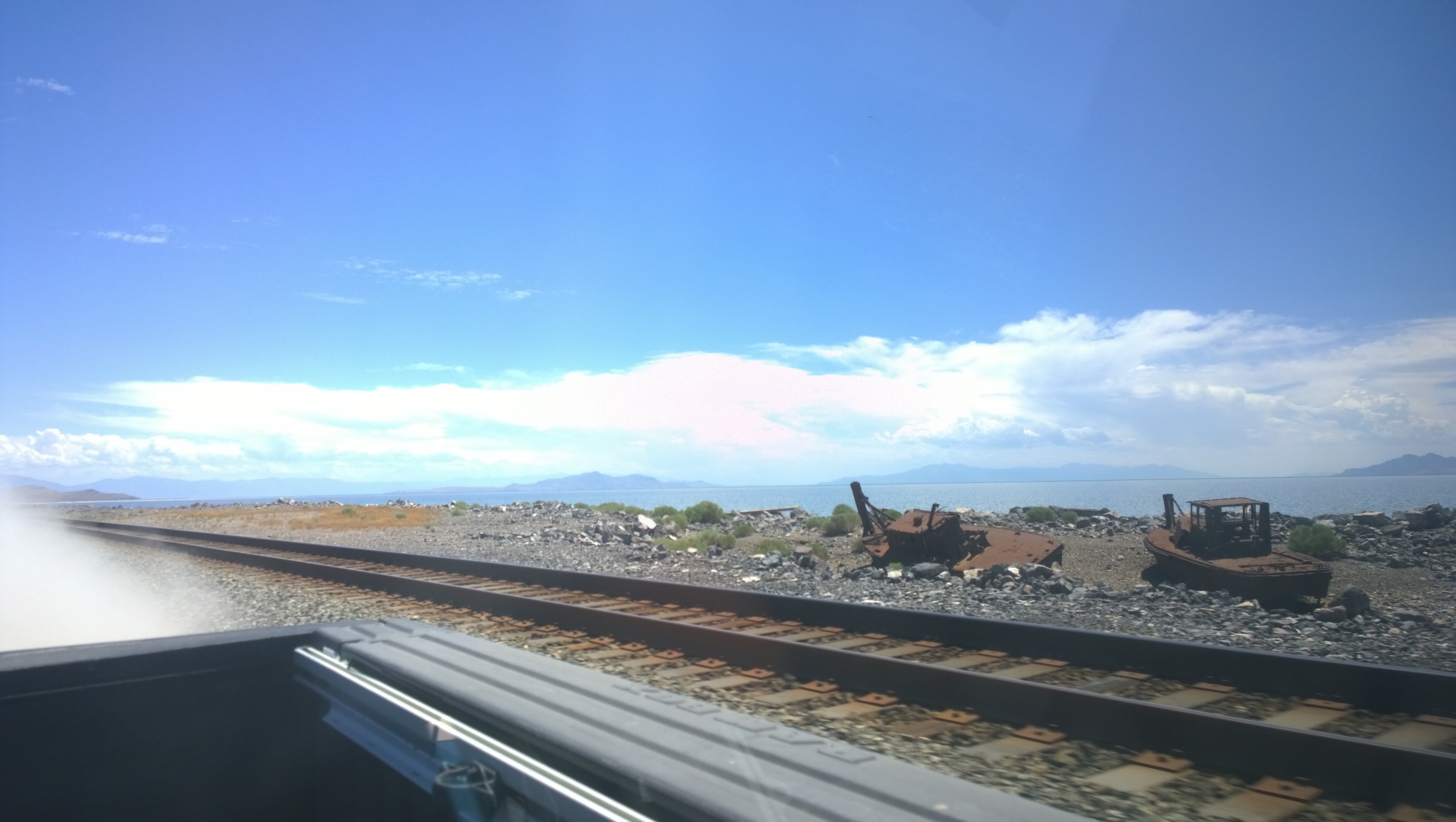 Wednesday
Promontory Point Causeway
Start 1:30 PM
End 4:30 PM
Thursday UUTK3
Promontory Point Causeway
Start 1:00 PM
End 5:00 PM
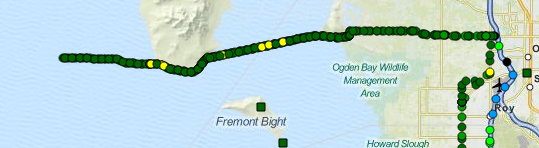 UU Truck 3/POM
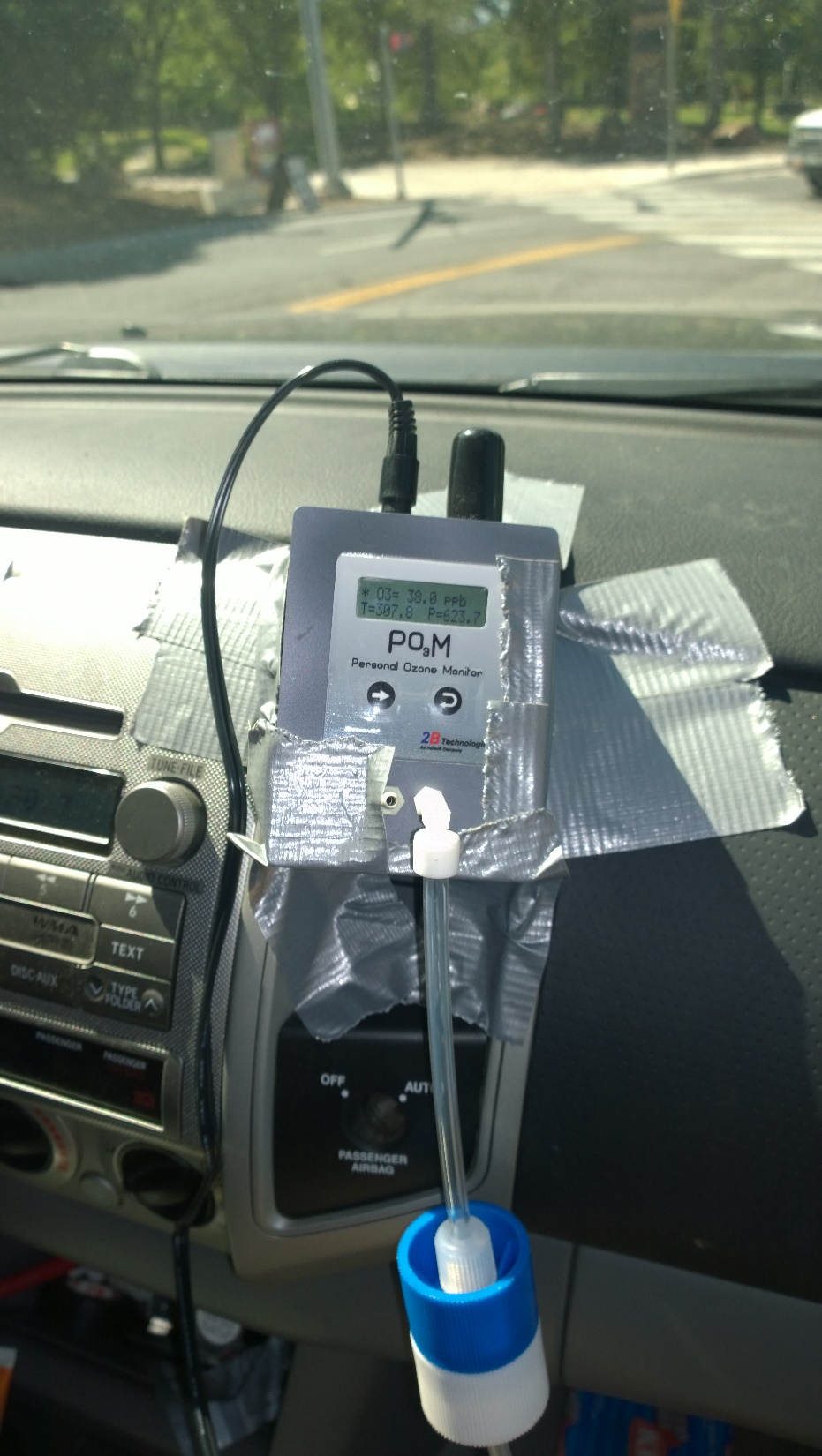 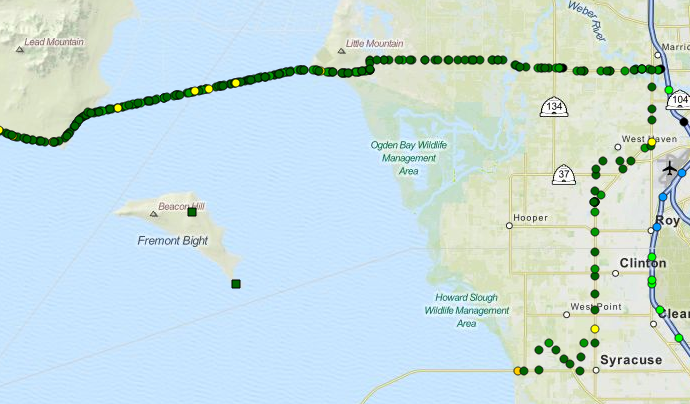 Thursday
Comparison of POM and 2B Ozone Monitors on the Causeway
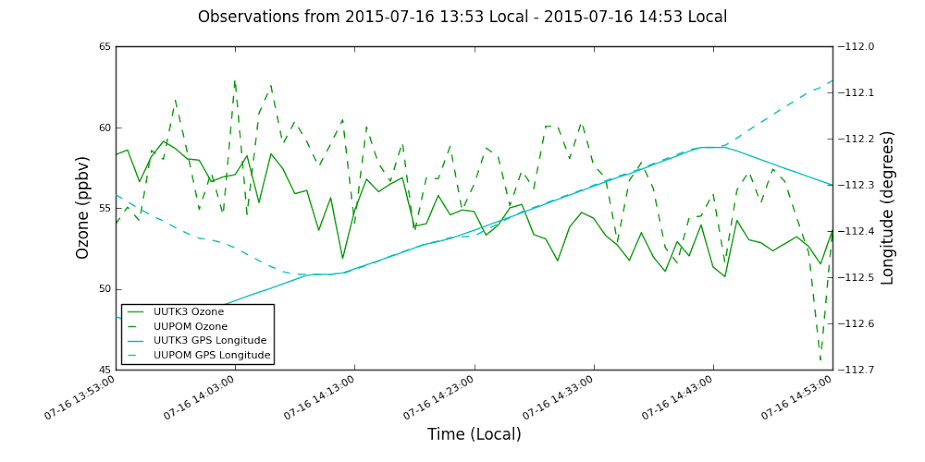 TRAX
Tuesday, Wednesday, Thursday
Red Line
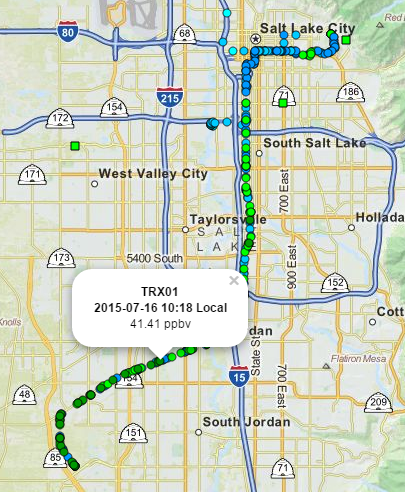 KSL Chopper 5
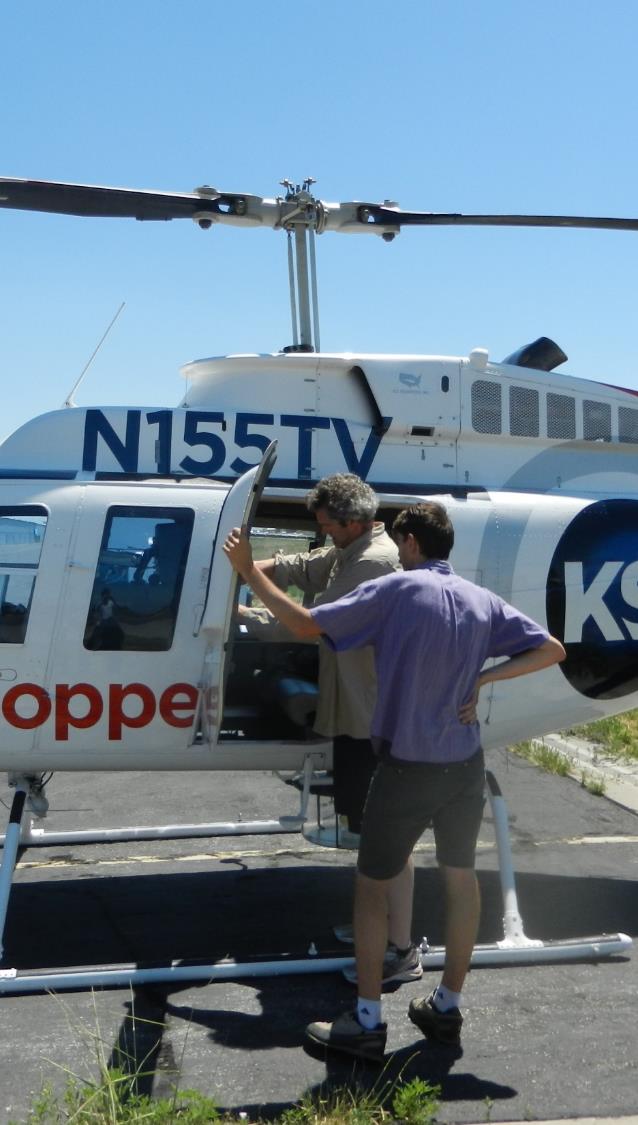 Tuesday
Evening
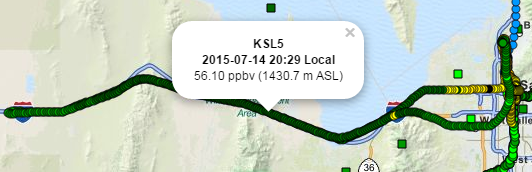 Thursday Evening
Wednesday
Evening
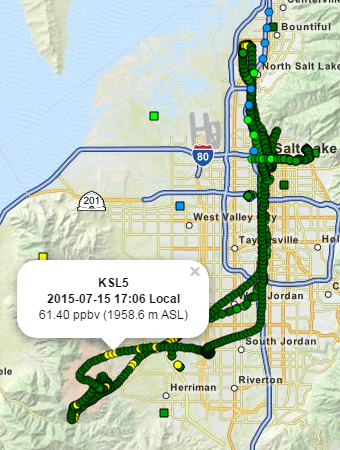 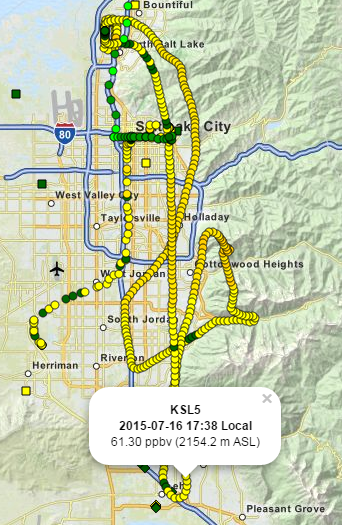 Other Observations
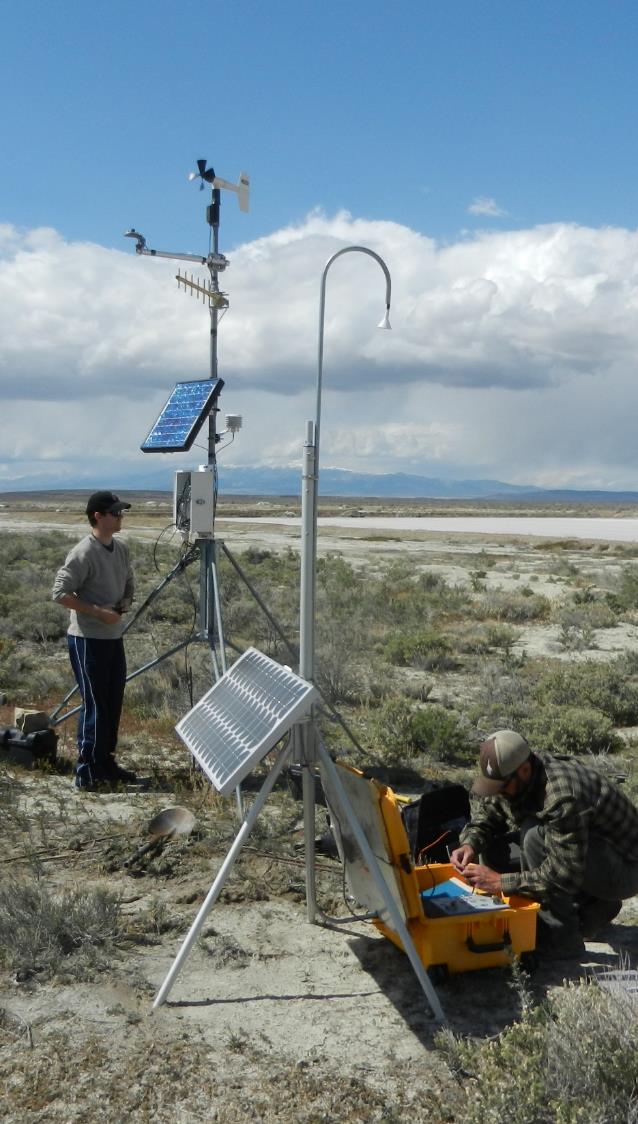 17+ in situ observations
Sodars
Badger Island
Antelope Causeway
Ceilometers
Lidar
MesoWest
Conway Trucks
Weather Summary
NAM Analysis: 2015071618 z
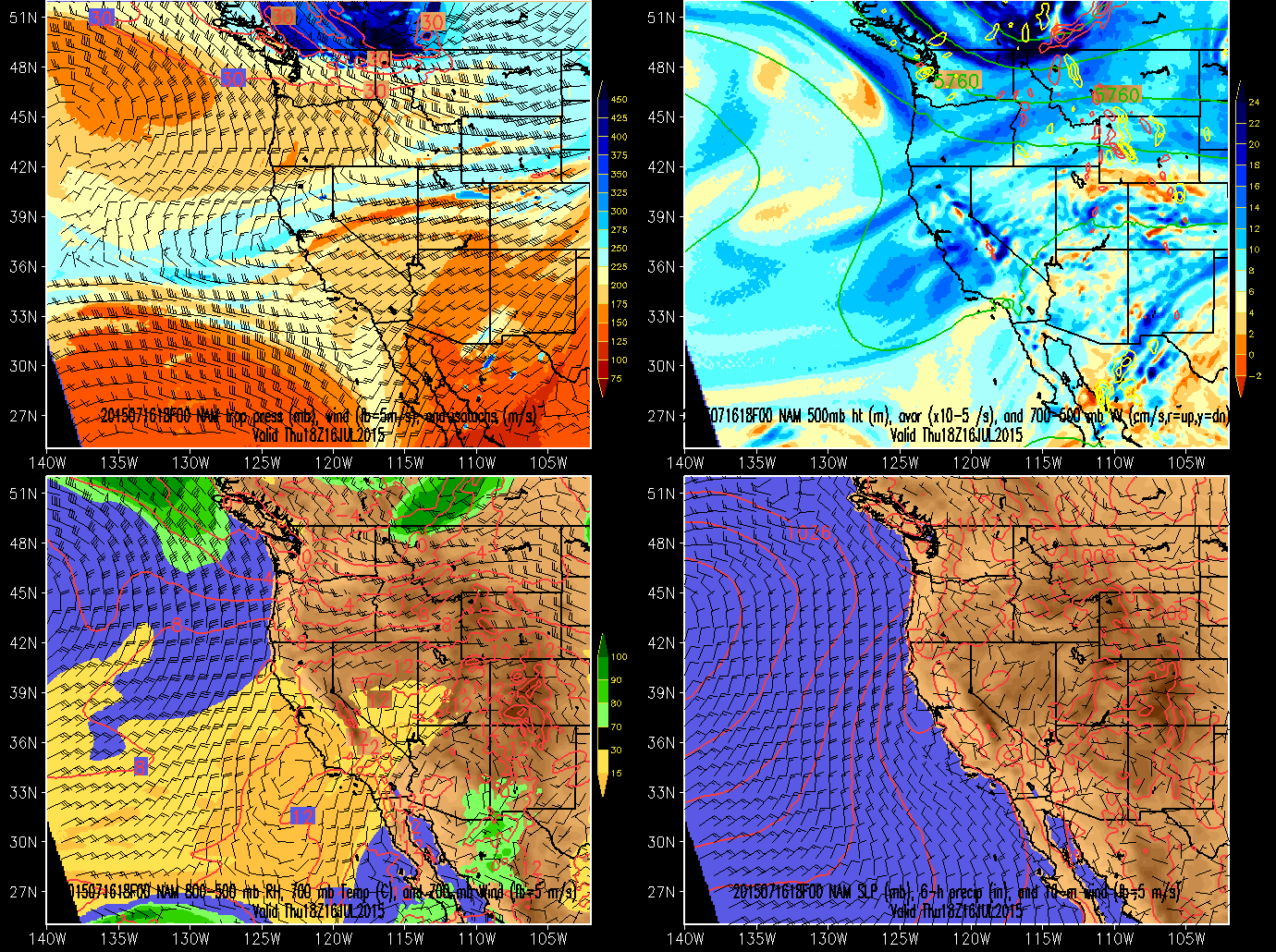 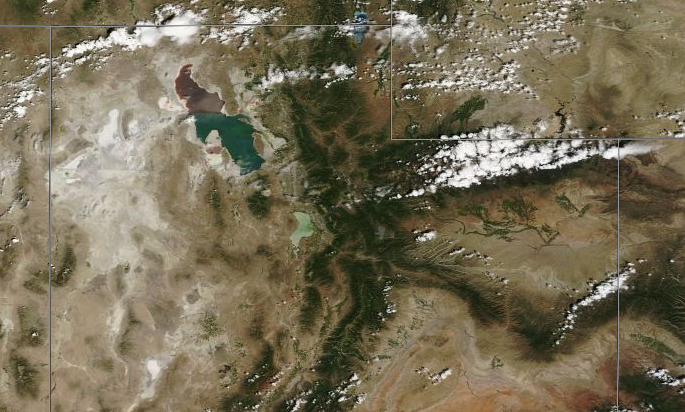 MODIS TERRA
July 16, 2015, 12:35 PM (18:35 UTC)
[Speaker Notes: Smoke from California fires came to Utah around Saturday]
Weather Summary
July 16, 6:00 PM (00 UTC) Sounding
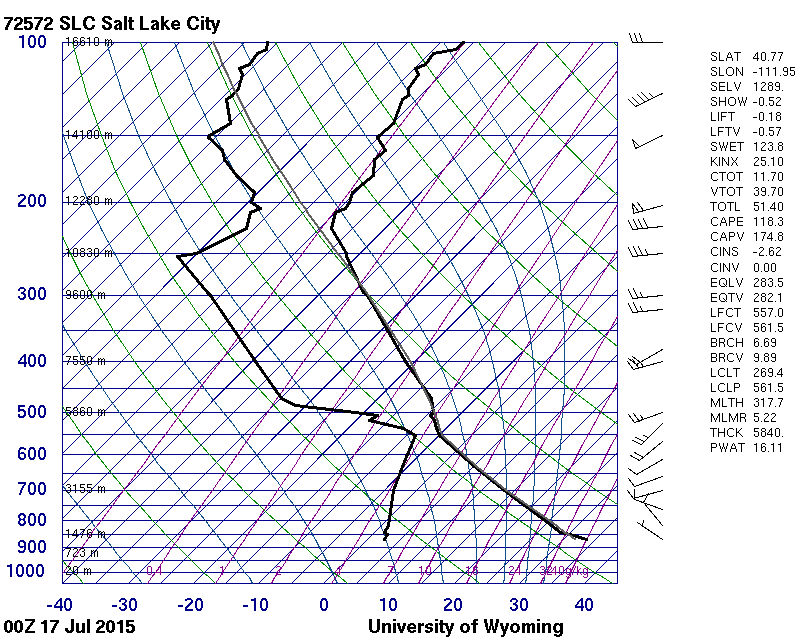 Well mixed, deep boundary layer up to 550 mb
HRRR Soundings
Play Animation
UU2DVAR July 16-17
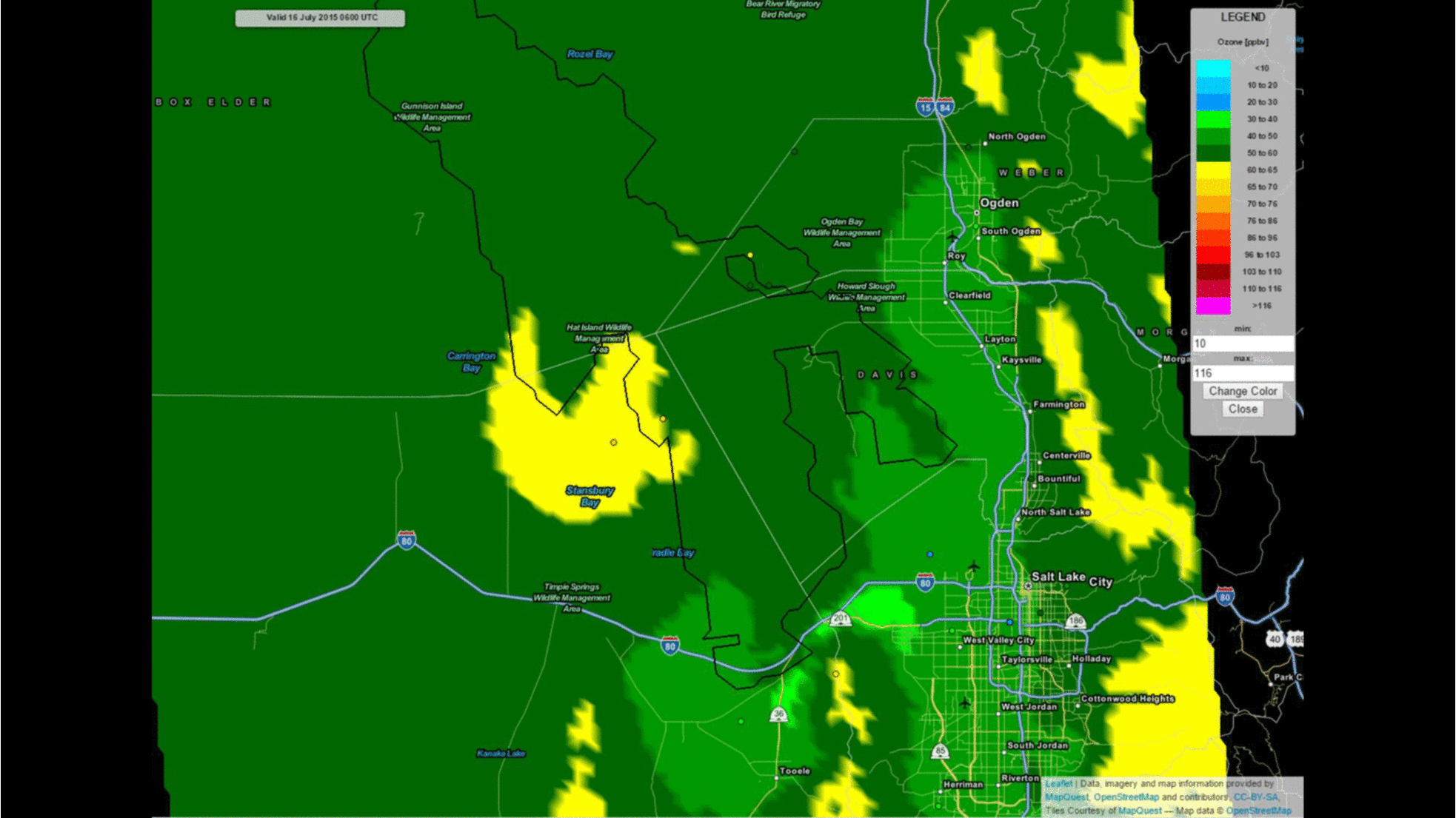 In-situ Ozone Summary
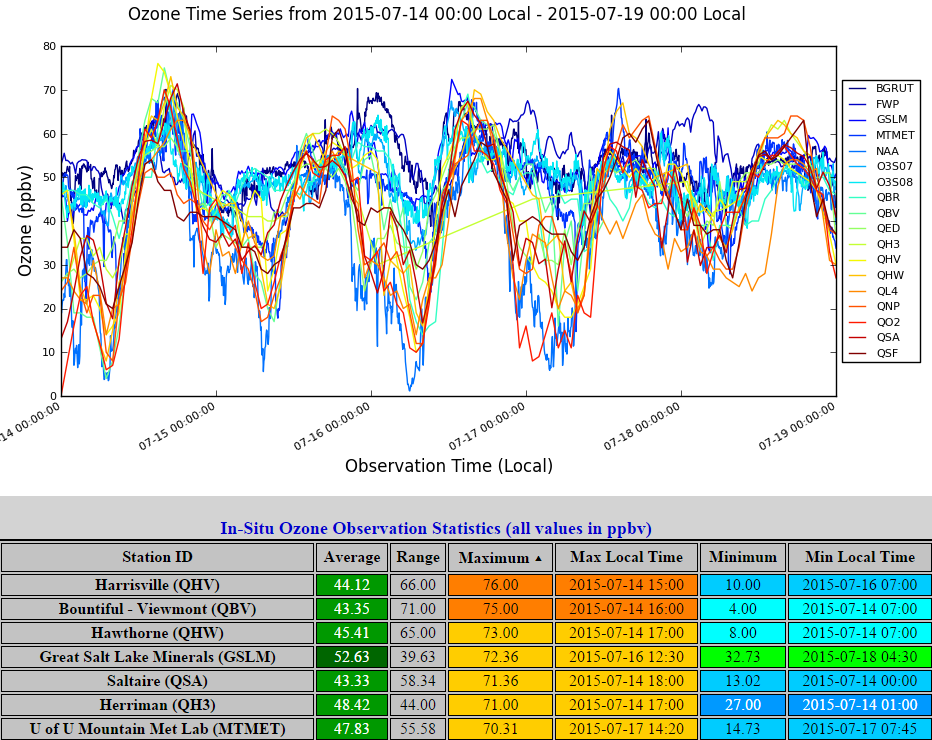 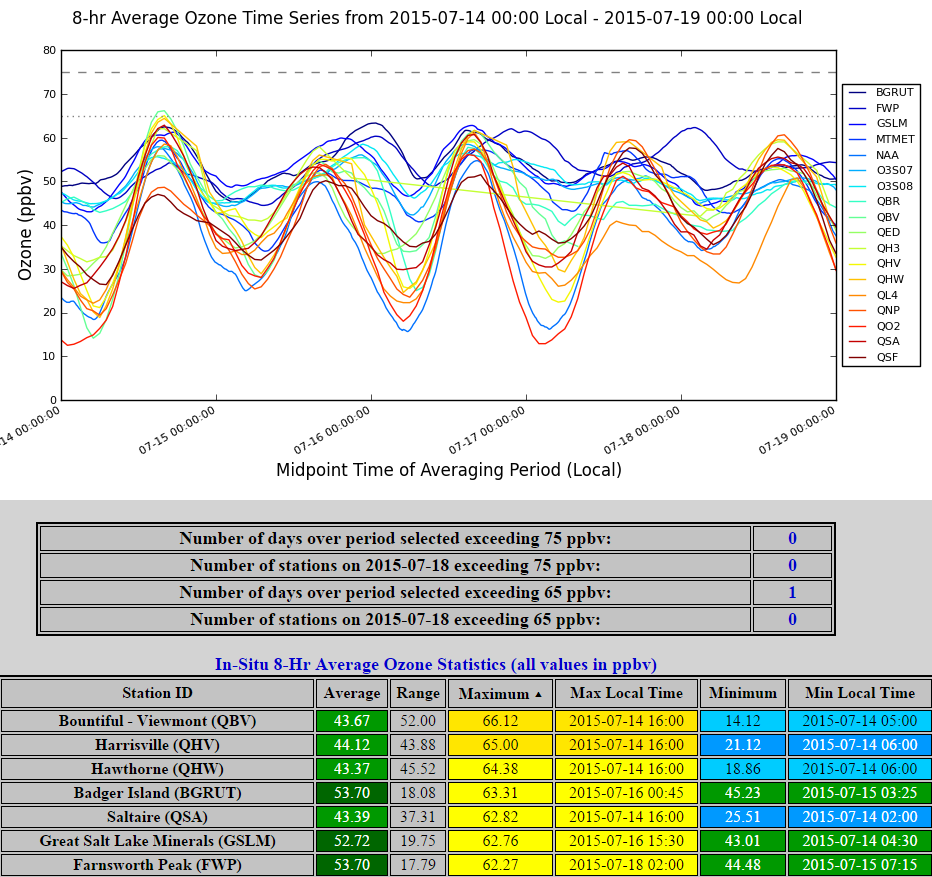 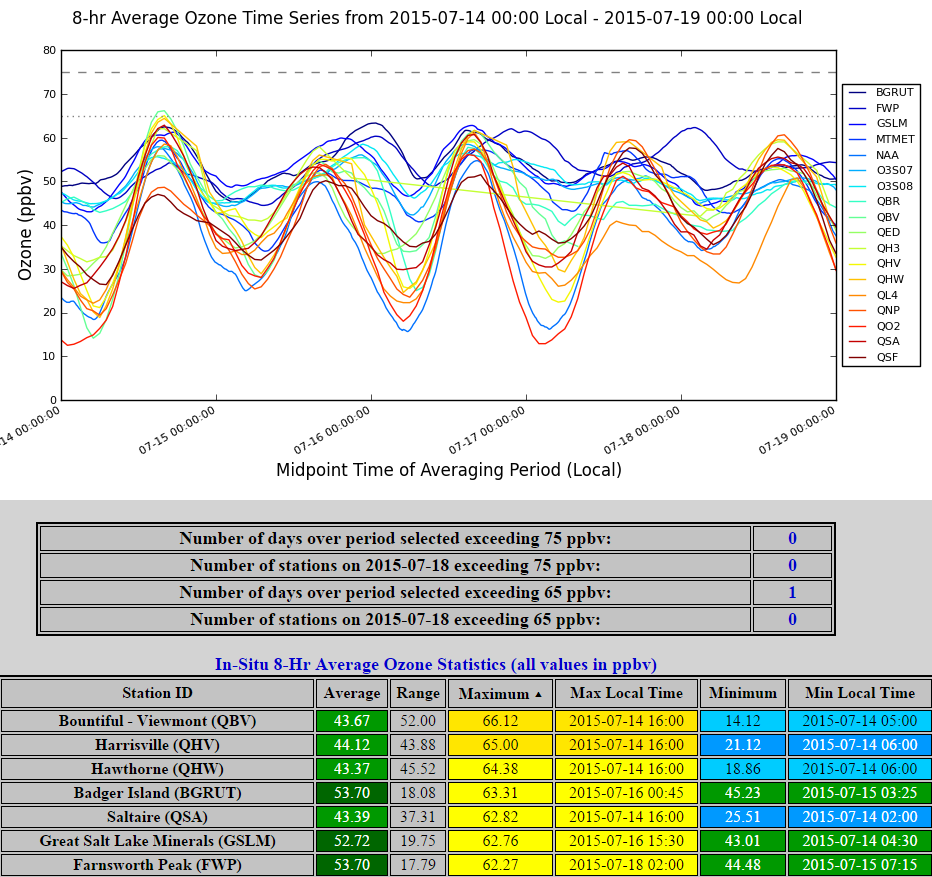 Other topics
Please provide 1-2 paragraph descriptions of Nerdmobile, USU UAV, WSU sonde systems, etc. for reports and future pubs
Obtaining data from other fixed sites
IOP 3
Brian, Ansley, Alex will monitor conditions August 3-7
Call likely August 7 10 AM
Unless optimal conditions on Mon August 10, IOP will be in the Aug. 11-14 window
 Limited operations if conditions unfavorable and no intent to push back operations to later in August
Operations similar to IOP-2: if conditions are really favorable, then might do UU sonde launches